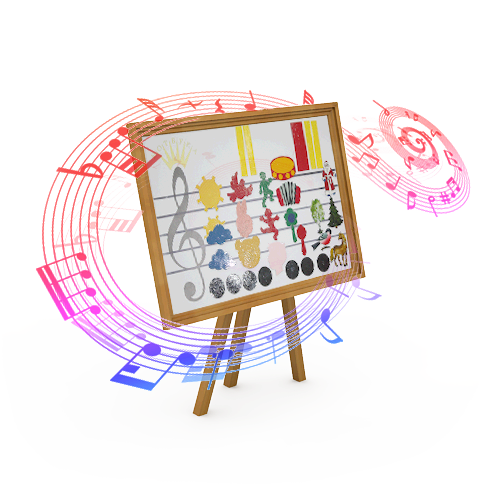 Н А  С В Е Т Е  
К А Ж Д Ы Й  М И Г
М Е Л О Д И Я  
Р О Д И Т С Я…
Подготовила: учитель музыки 
 МБОУ «Супоневская СОШ №2»
Моргунова Елена Анатольевна
[Speaker Notes: Н О Т Н А Я  Г Р А М О Т А  для
 Ш К О Л Ь Н И К А]
«Музыкальное воспитание 
 – это
организованный педагогический процесс, направленный на воспитание музыкальной культуры, развитие музыкальных способностей детей с целью становления творческой 
личности ребёнка». 

О.П.Радынова
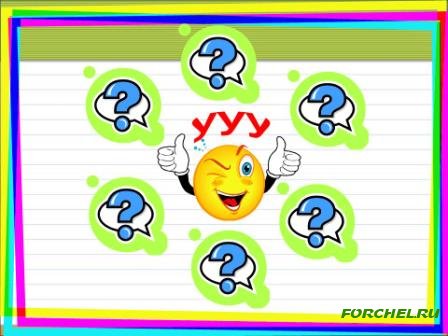 [Speaker Notes: Н О Т Н А Я  Г Р А М О Т А  для
Д О Ш К О Л Ь Н И К А]
Преподавание музыки ставит перед собой следующие задачи: 
- поднять культурный уровень и расширить музыкальный кругозор учащихся;
- воспитание  музыкального вкуса;
развитие активного и    осознанного восприятия 
       лучших образцов  мировой    музыкальной культуры прошлого    и настоящего;
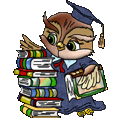 [Speaker Notes: Н О Т Н А Я  Г Р А М О Т А  для
Д О Ш К О Л Ь Н И К А]
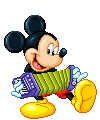 развитие музыкального слуха, 
 ритма, 
 голоса, 
умение петь в хоре, ансамбле,
 «а капелла», 
умение элементарно разбираться в строении музыкальных произведений, их содержании и художественной ценности, 
освоение элементов музыкальной грамоты.
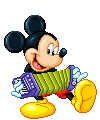 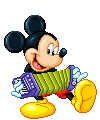 [Speaker Notes: Н О Т Н А Я  Г Р А М О Т А  для
Д О Ш К О Л Ь Н И К А]
ВИДЫ  ДЕЯТЕЛЬНОСТИ:
слушание
игра на муз.
инструментах
исполнительская
деятельность
муз. грамота,
интонирование
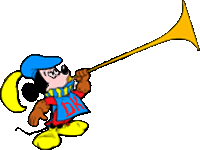 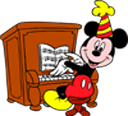 [Speaker Notes: Н О Т Н А Я  Г Р А М О Т А  для
Д О Ш К О Л Ь Н И К А]
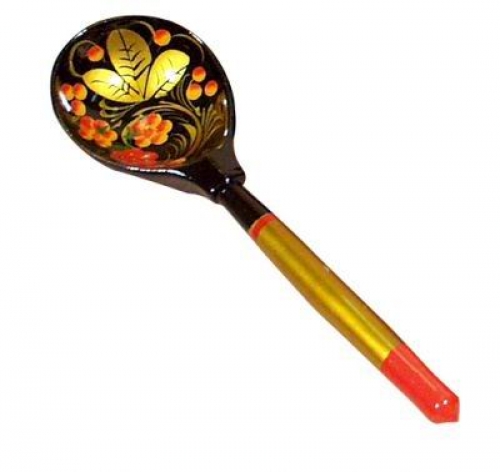 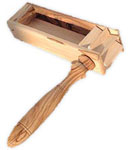 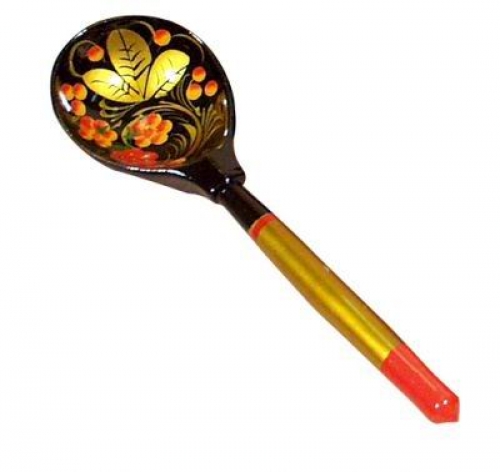 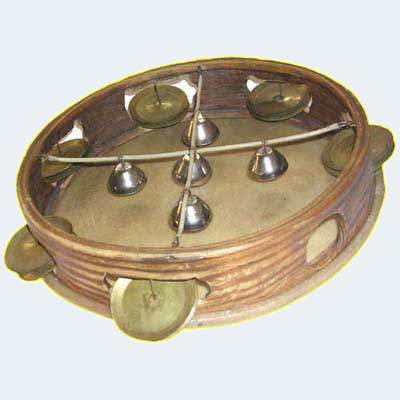 цель
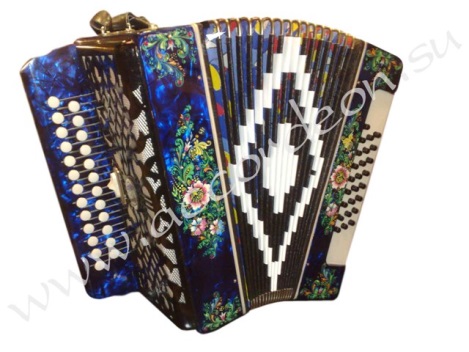 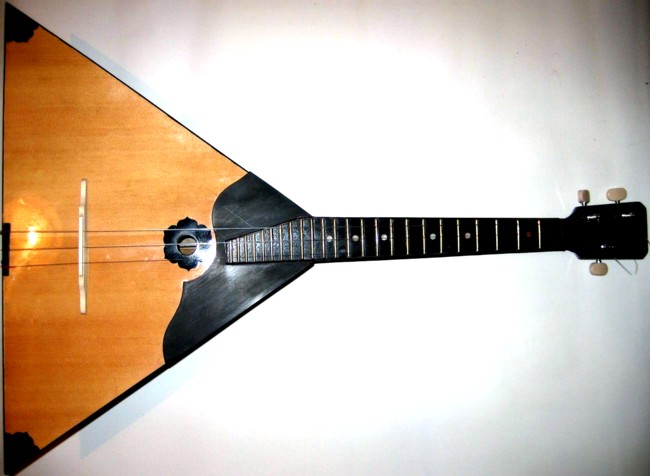 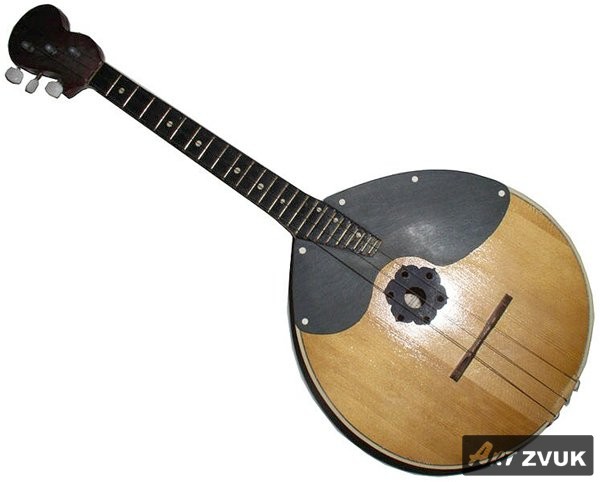 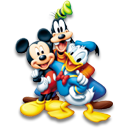 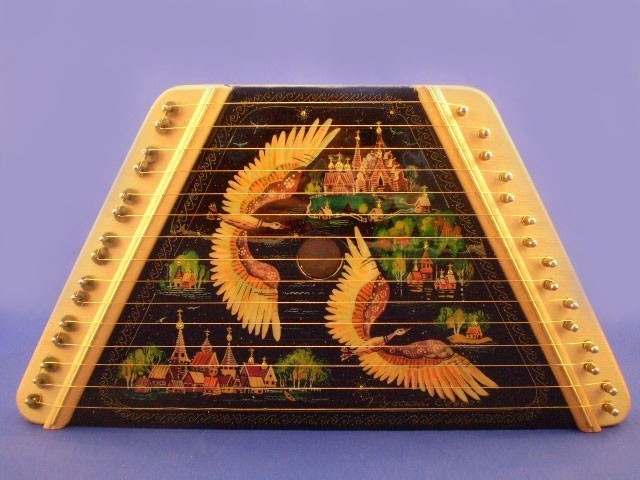 [Speaker Notes: Н О Т Н А Я  Г Р А М О Т А  для
Д О Ш К О Л Ь Н И К А]
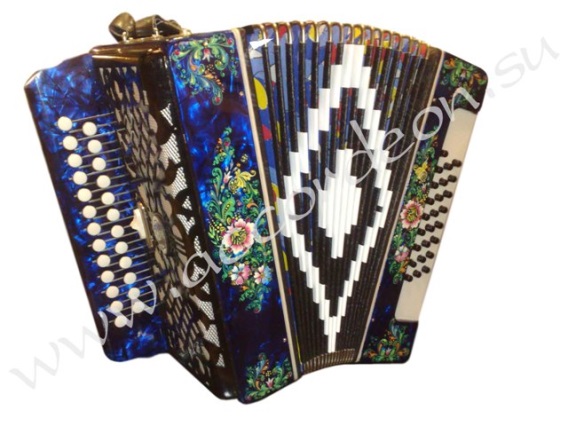 Тема  «Русские народные инструменты.
                  Песня русская в берёзах, песня русская
                               в хлебах»
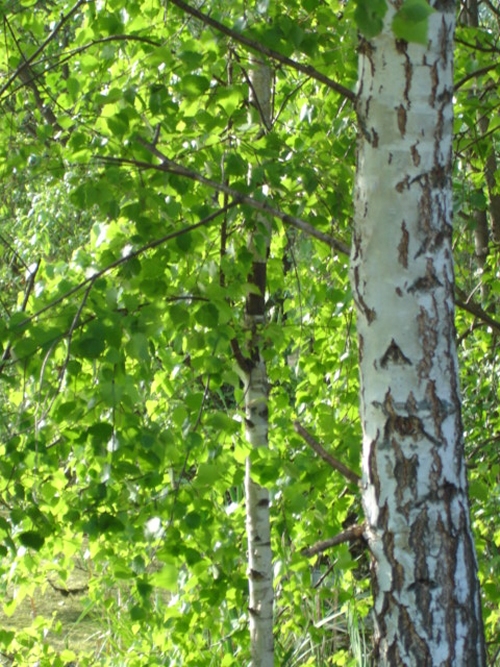 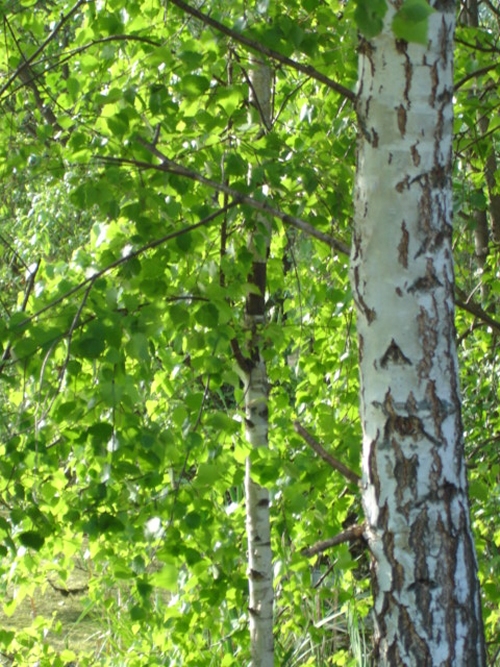 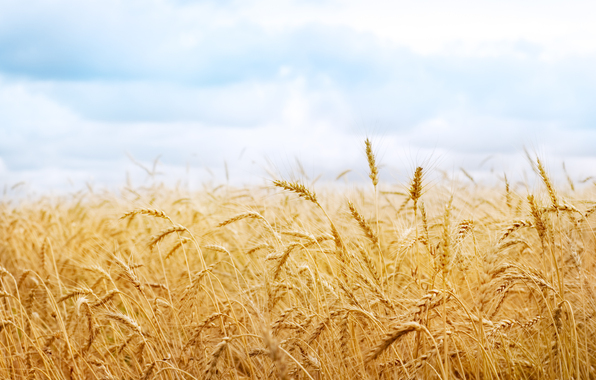 [Speaker Notes: Н О Т Н А Я  Г Р А М О Т А  для
Д О Ш К О Л Ь Н И К А]
СОВМЕСТНОЕ ЦЕЛЕПОЛАГАНИЕ
1.
2.
3.
4.
5…
Балалайки, гусли, домры
И баяны, и гармошки.
Есть трещотки, дудки, бубны,
Даже расписные ложки.
Все играют звонко, дружно.
Слушать их не надоест.
Отгадать, друзья, вам нужно
Что это?..
[Speaker Notes: Н О Т Н А Я  Г Р А М О Т А  для
 Ш К О Л Ь Н И К А]
Оркестр русских народных                        инструментов
Русская песня

Посмотри на небо: месяц там гуляетПосмотри на звёзды, как они сияютКак девчонки на гулянье звёзды вышли в хороводИ душа от песни той и плачет, и поётИ душа от песни той и плачет, и поётПрипев:А ну давай затянем песню русскуюТакую вот и нежную, и грустнуюО родной природе, о земле, свободеДа при всём честном народе                               …Посмотри рябина, нежно веткой манитКлёна молодого полюбить желаетА берёзки как подружки тихо вышли в хороводИ душа от песни той и плачет, и поётИ душа от песни той и плачет, и поётПрипев:А ну давай затянем песню русскуюТакую вот и нежную, и грустнуюО родной природе, о земле, свободеДа при всём честном народе
[Speaker Notes: Н О Т Н А Я  Г Р А М О Т А  для
Д О Ш К О Л Ь Н И К А]
пение
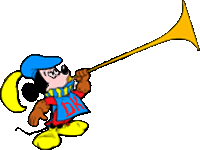 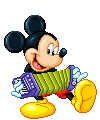 игра на Д.М.И.
слушание
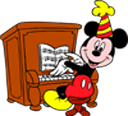 [Speaker Notes: Н О Т Н А Я  Г Р А М О Т А  для
Д О Ш К О Л Ь Н И К А]
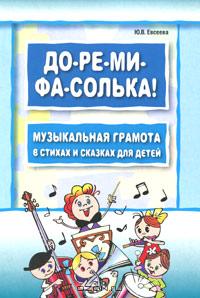 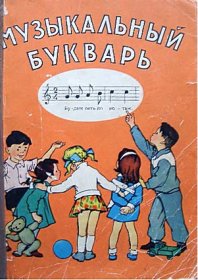 [Speaker Notes: Н О Т Н А Я  Г Р А М О Т А  для
Д О Ш К О Л Ь Н И К А]
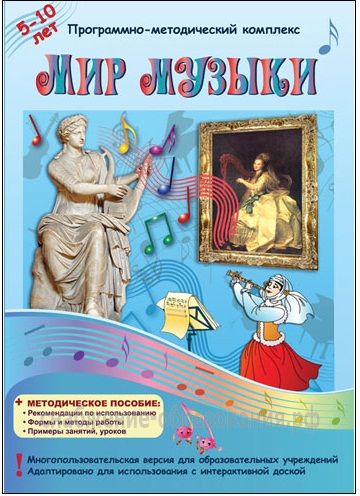 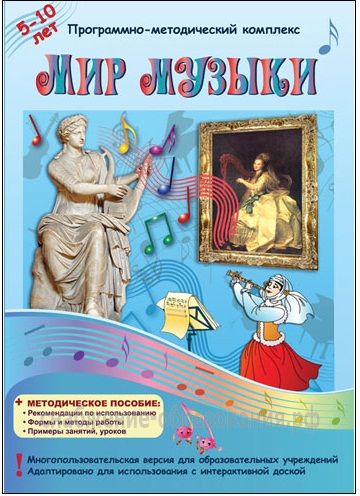 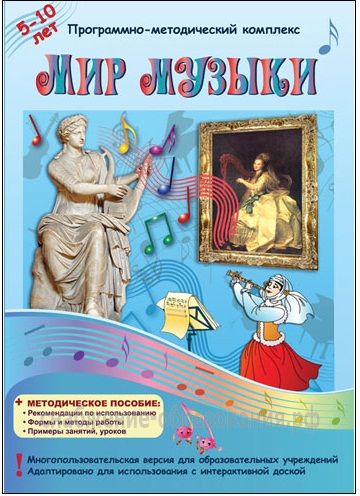 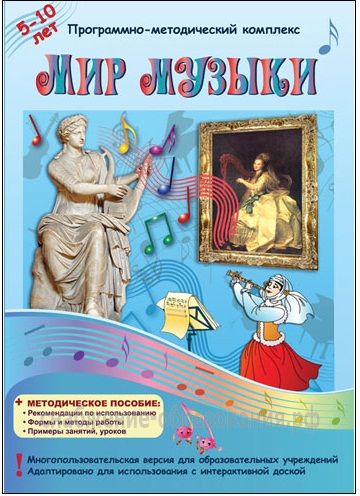 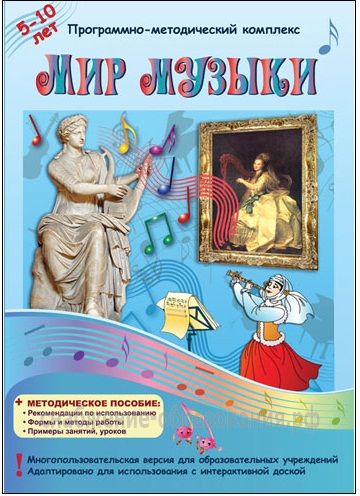 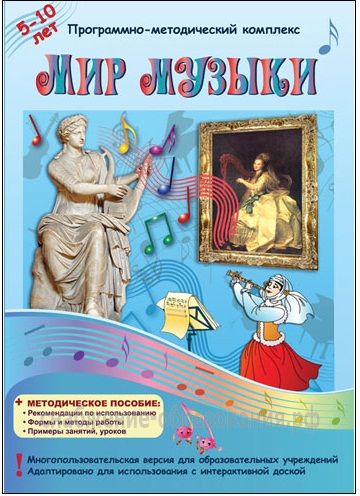 [Speaker Notes: Н О Т Н А Я  Г Р А М О Т А  для
Д О Ш К О Л Ь Н И К А]
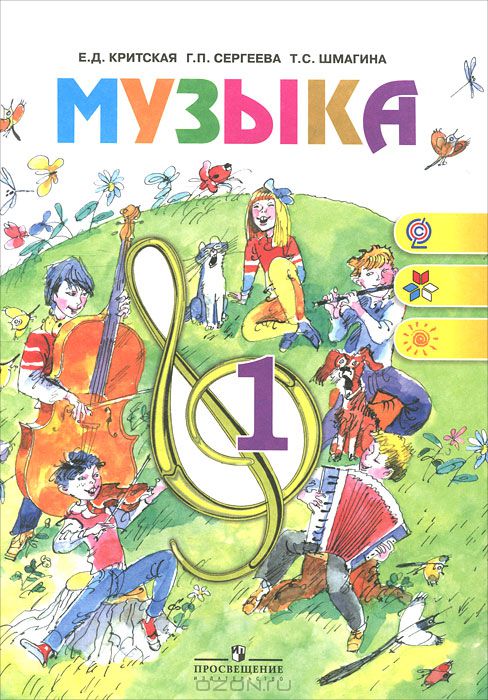 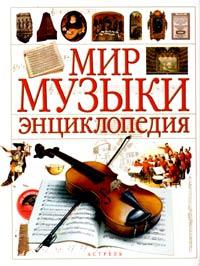 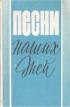 [Speaker Notes: Н О Т Н А Я  Г Р А М О Т А  для
Д О Ш К О Л Ь Н И К А]
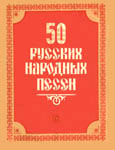 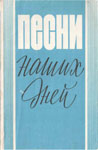 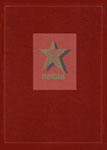 [Speaker Notes: Н О Т Н А Я  Г Р А М О Т А  для
Д О Ш К О Л Ь Н И К А]
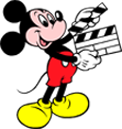 «Только эмоциональное 
пробуждение разума дает 
положительные результате 
в работе с детьми»
В.А.Сухомлинский.
[Speaker Notes: Н О Т Н А Я  Г Р А М О Т А  для
Д О Ш К О Л Ь Н И К А]
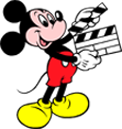 С П А С И Б О
ЗА
ВНИМАНИЕ!!!
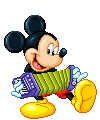 [Speaker Notes: Н О Т Н А Я  Г Р А М О Т А  для
Д О Ш К О Л Ь Н И К А]